ÉTICA E MORAL
Ética e Moral - Conceitos Fundamentais
Ética e Moral - Conceitos Fundamentais
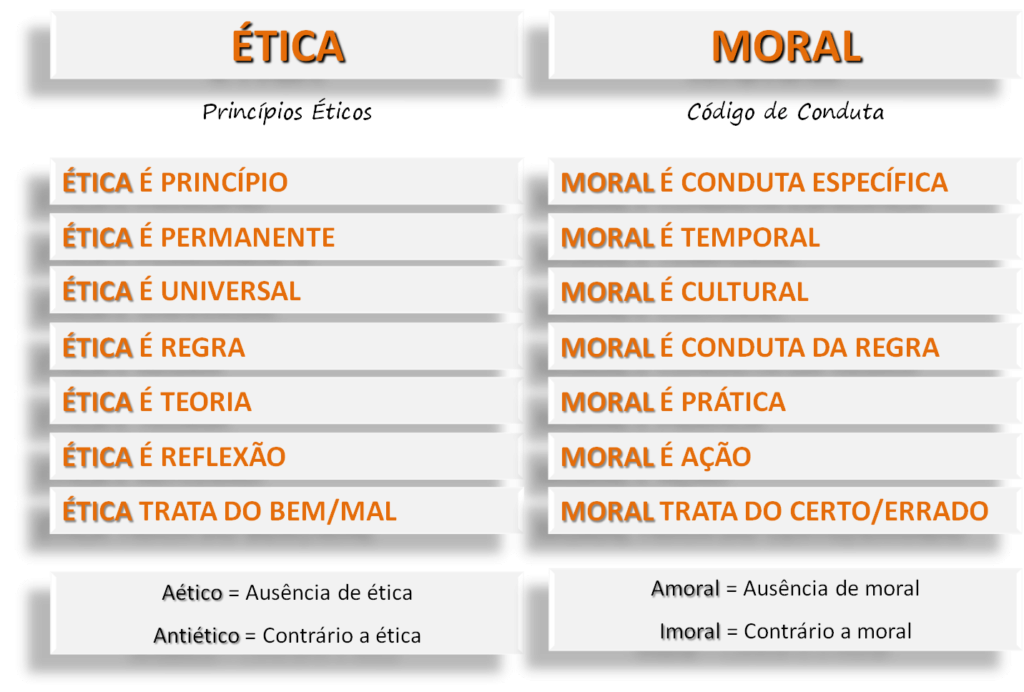 Exemplo
exemplos
EXEMPLOS
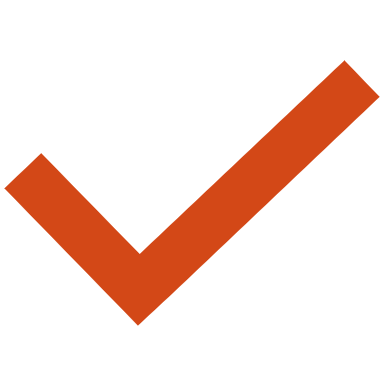 O Resultado: A decisão de Júlia foi baseada na ética, que se refere a princípios universais de certo e errado. Já a decisão de Marcos foi baseada na moral, que se refere aos costumes e normas de comportamento de um grupo específico. Ambos agiram de acordo com seus valores, mas de maneiras diferentes.
A Visão Platônica sobre Ética e Moral
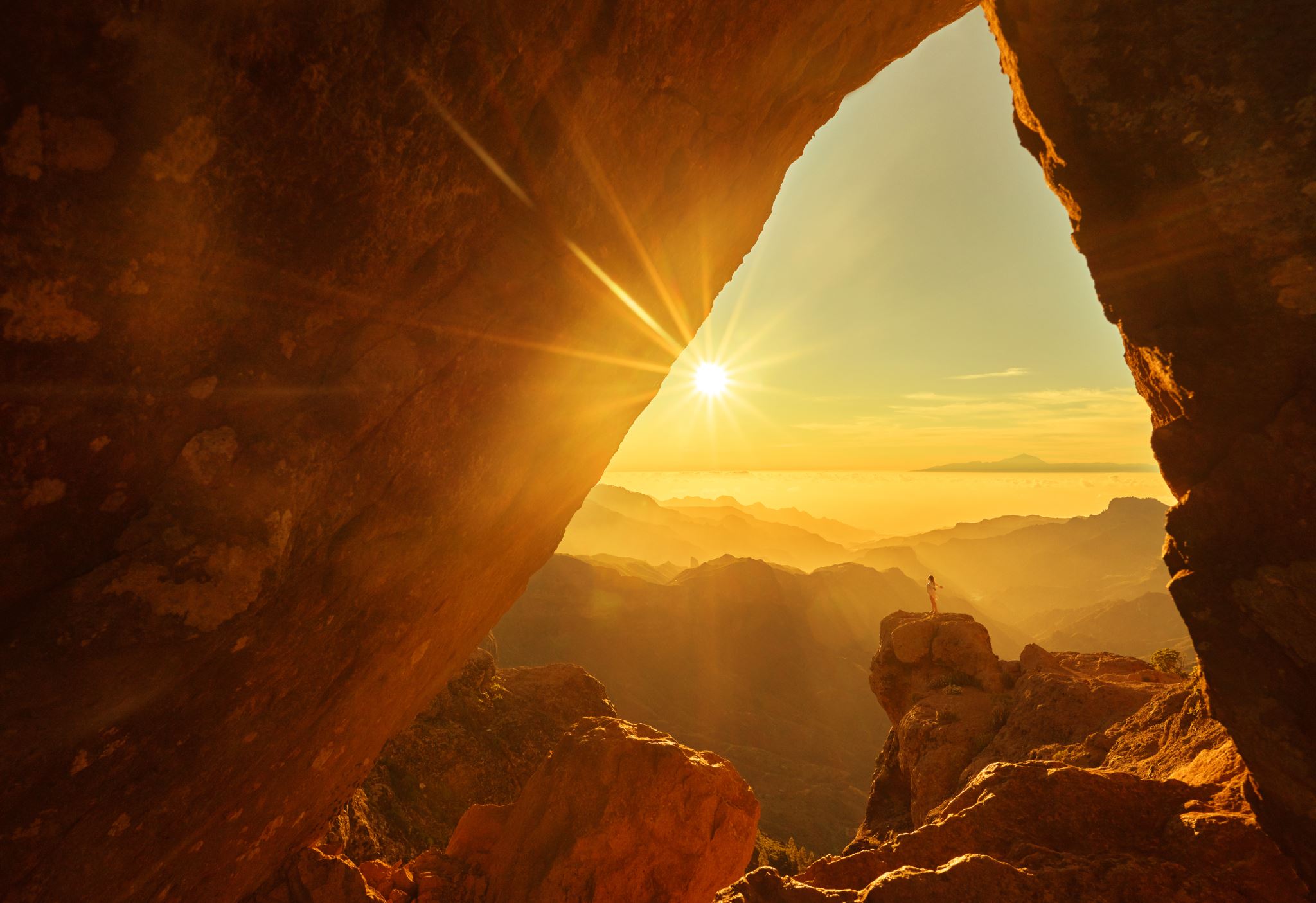 MITO DA CAVERNA
Contexto: Platão descreve um grupo de pessoas que vivem acorrentadas em uma caverna desde a infância. Elas estão presas de tal forma que só conseguem olhar para a parede do fundo da caverna.
MITO DA CAVERNA
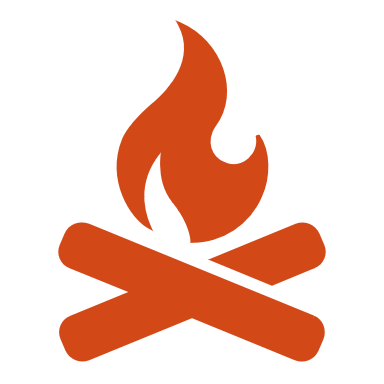 As Sombras: Atrás dessas pessoas, há uma fogueira e, entre a fogueira e os prisioneiros, há um caminho elevado onde outras pessoas passam carregando objetos. Esses objetos projetam sombras na parede da caverna, e os prisioneiros, que nunca viram outra coisa, acreditam que essas sombras são a realidade.
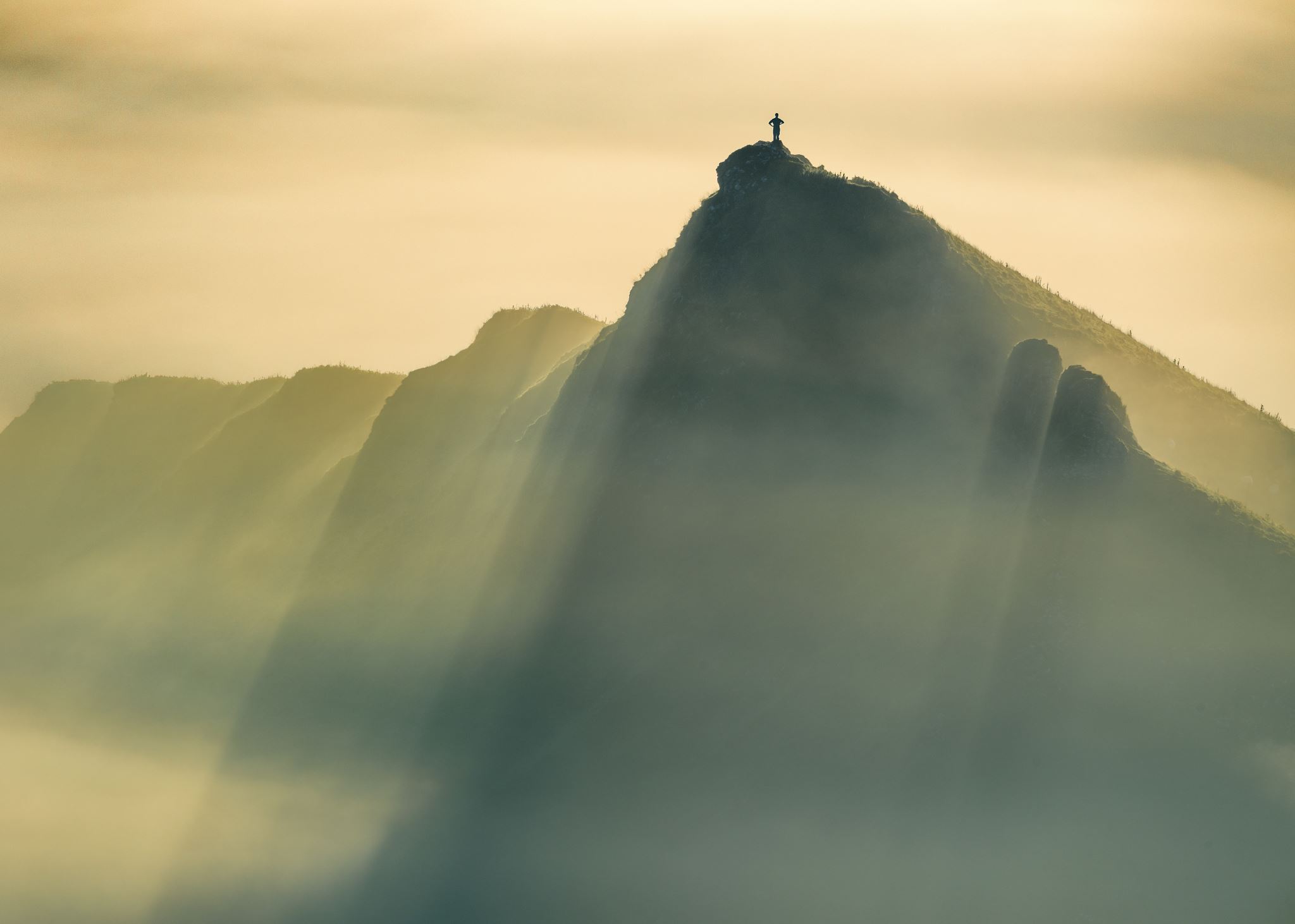 MITO DA CAVERNA
A Libertação: Um dos prisioneiros consegue se libertar e, com dificuldade, sai da caverna. Inicialmente, a luz do sol o cega, mas aos poucos ele se acostuma e começa a ver o mundo real. Ele percebe que o que ele via na caverna eram apenas sombras de objetos reais.
O MITO DA CAVERNA
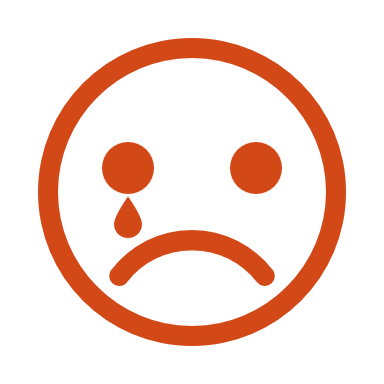 O Retorno: Tomado pela compaixão, o prisioneiro retorna à caverna para libertar os outros e mostrar-lhes a verdade. No entanto, os outros prisioneiros resistem e não acreditam nele, preferindo a segurança das sombras que conhecem. Alguns até chegam a ameaçá-lo de morte por tentar perturbá-los
INTERPRETAÇÃO
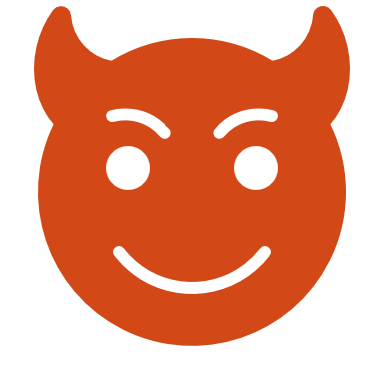 Dualismo Platônico: O mito ilustra o dualismo de Platão entre o mundo sensível (as sombras) e o mundo das ideias (a realidade fora da caverna). As sombras representam as aparências e as ilusões, enquanto o mundo exterior representa o conhecimento verdadeiro e a realidade.
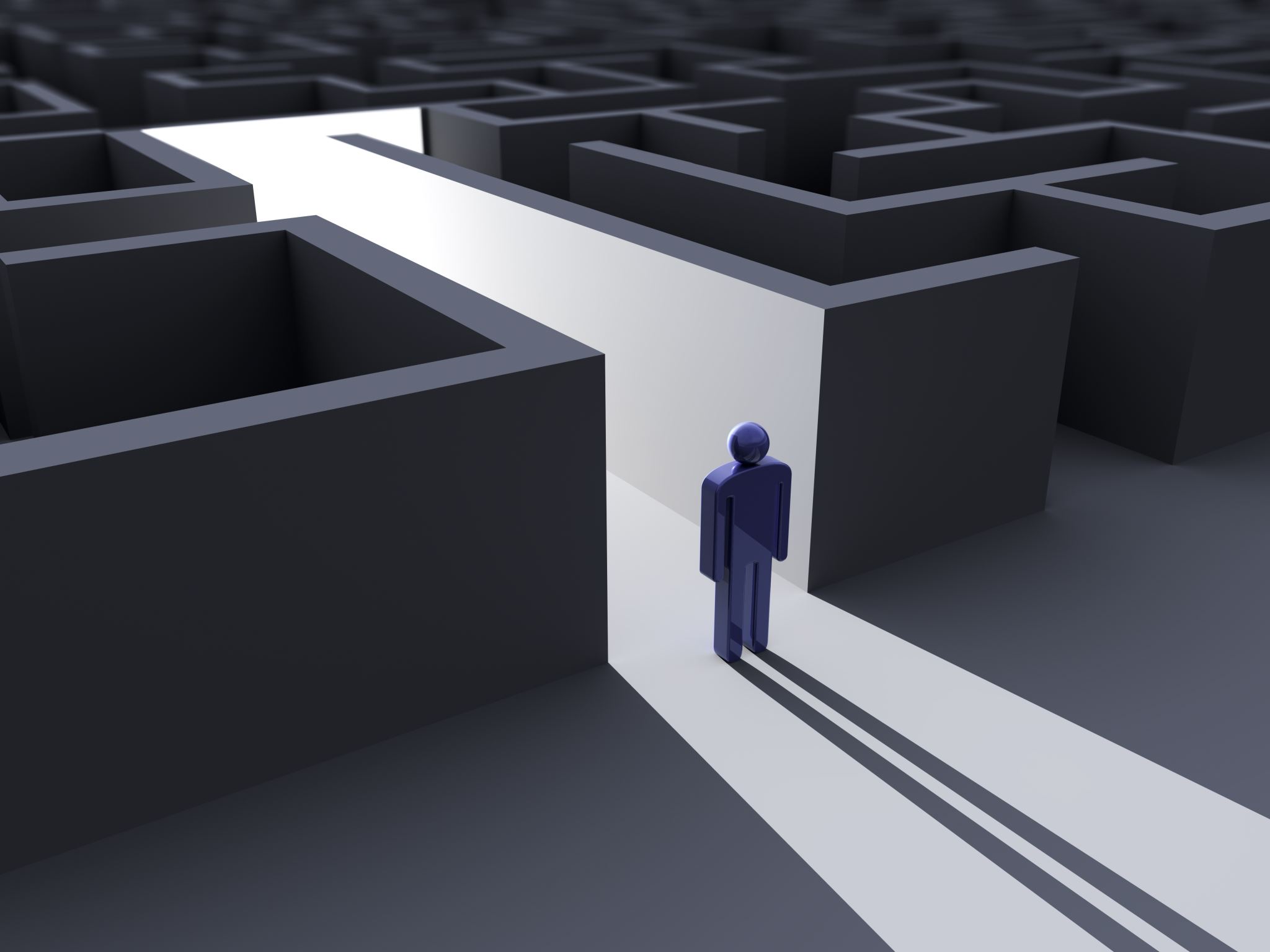 INTERPRETAÇÃO
Busca pelo Conhecimento: Platão sugere que a educação é o processo de libertação das “correntes” da ignorância e da ilusão. O filósofo é aquele que busca a verdade e tenta guiar os outros para fora da escuridão.
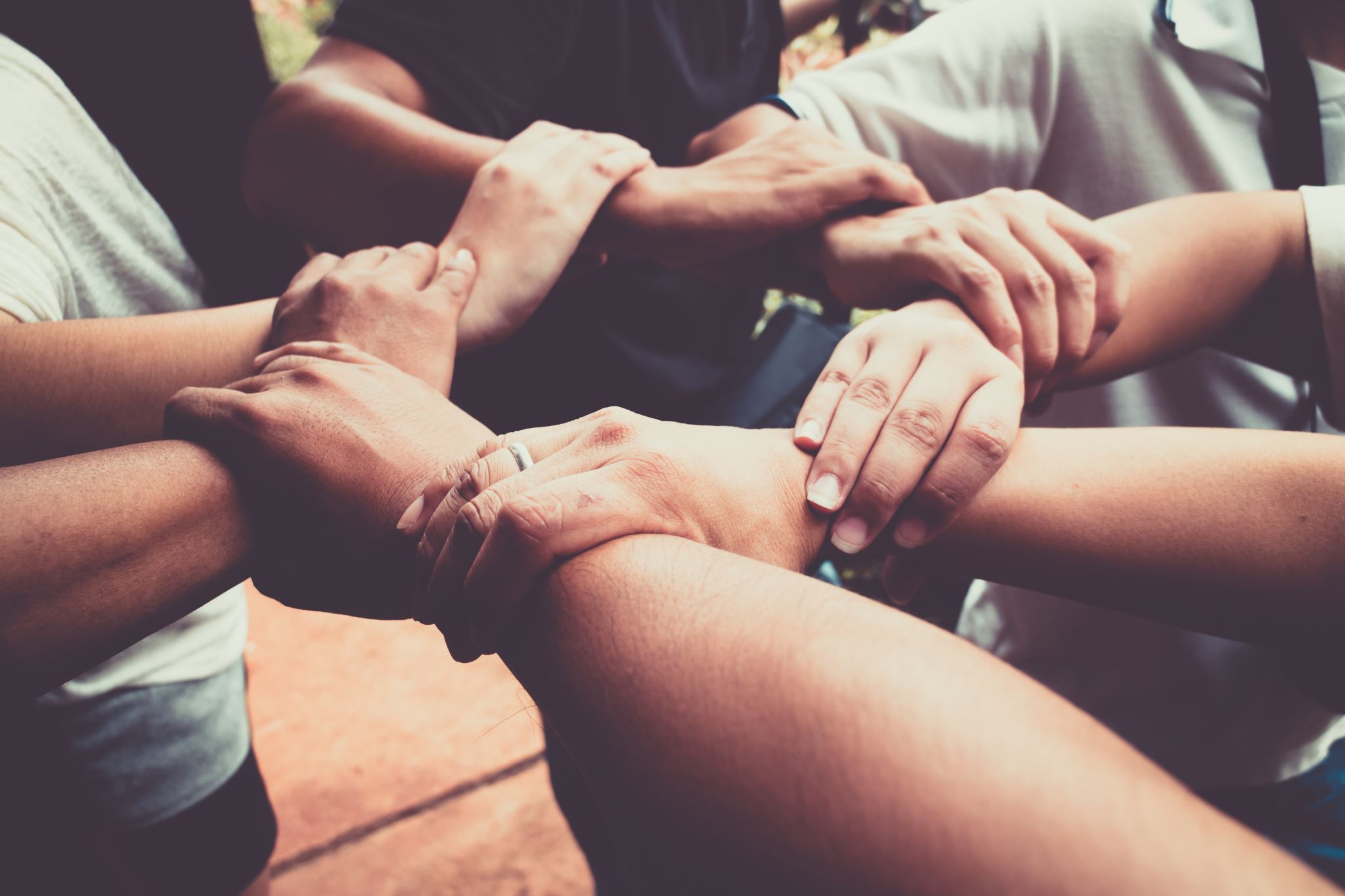 INTERPRETAÇÃO
Resistência à Mudança: O mito também mostra como as pessoas podem resistir à mudança e à verdade, preferindo a segurança do que já conhecem, mesmo que seja uma ilusão.
VISÃO ARISTOTÉLICA (4 TIPOS DE CAUSAS)
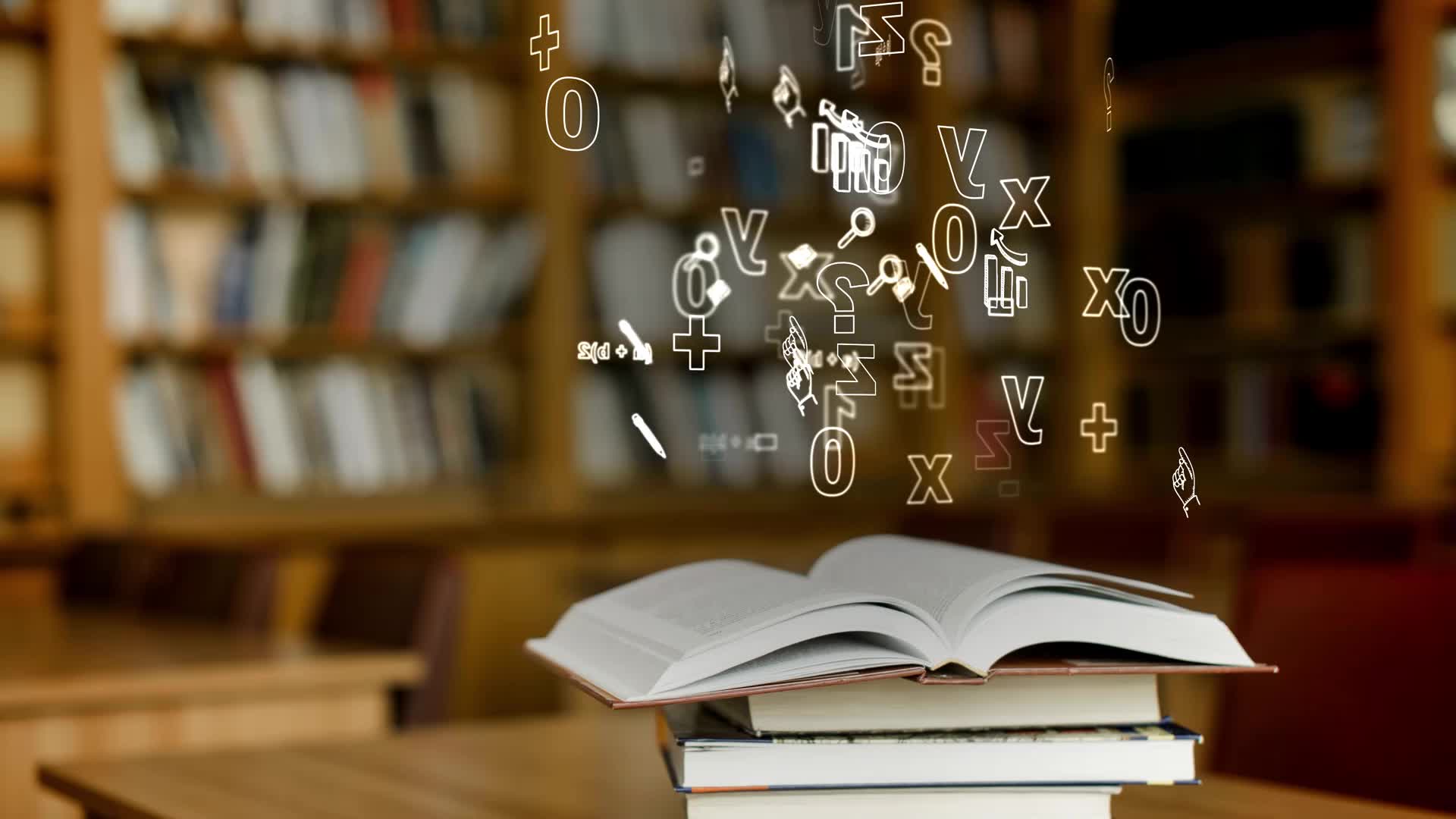 VISÃO ARISTOTÉLICA (METAFÍSICA)
Assim como Platão ele acreditava que a educação poderia elevar o indivíduo, só que mesmo as pessoas com muito estudo deveriam querer serem elevados.
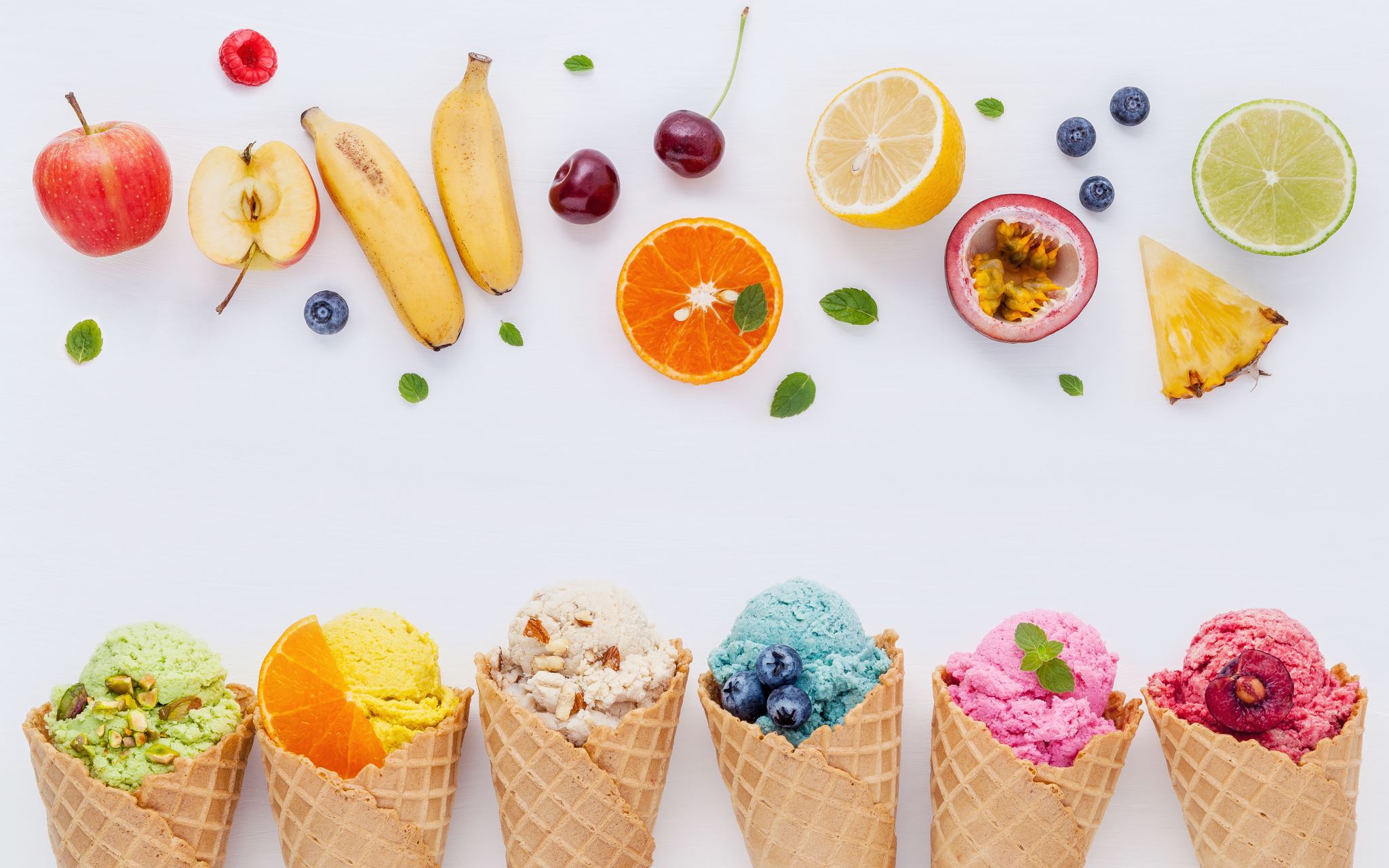 FRASES DE ARISTÓTELES
Sobre a educação: 
"A educação tem raízes amargas, mas os seus frutos são doces."
"A alegria que se tem em pensar e aprender faz-nos pensar e aprender ainda mais."
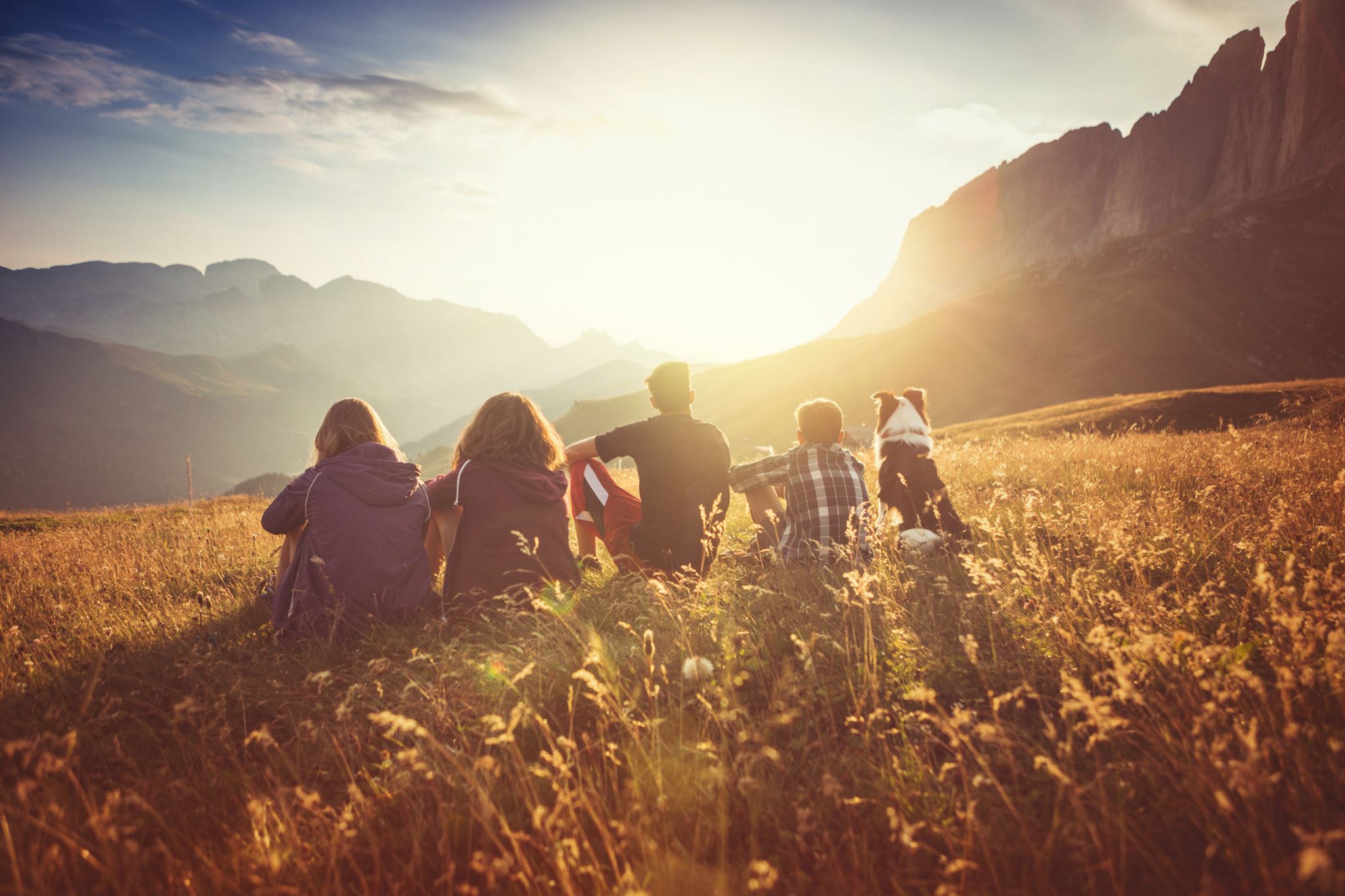 FRASES DE ARISTÓTELES
Sobre a amizade: 
"Ter muitos amigos é não ter nenhum."
"A amizade pode existir entre as pessoas mais desiguais. Ela as torna iguais."
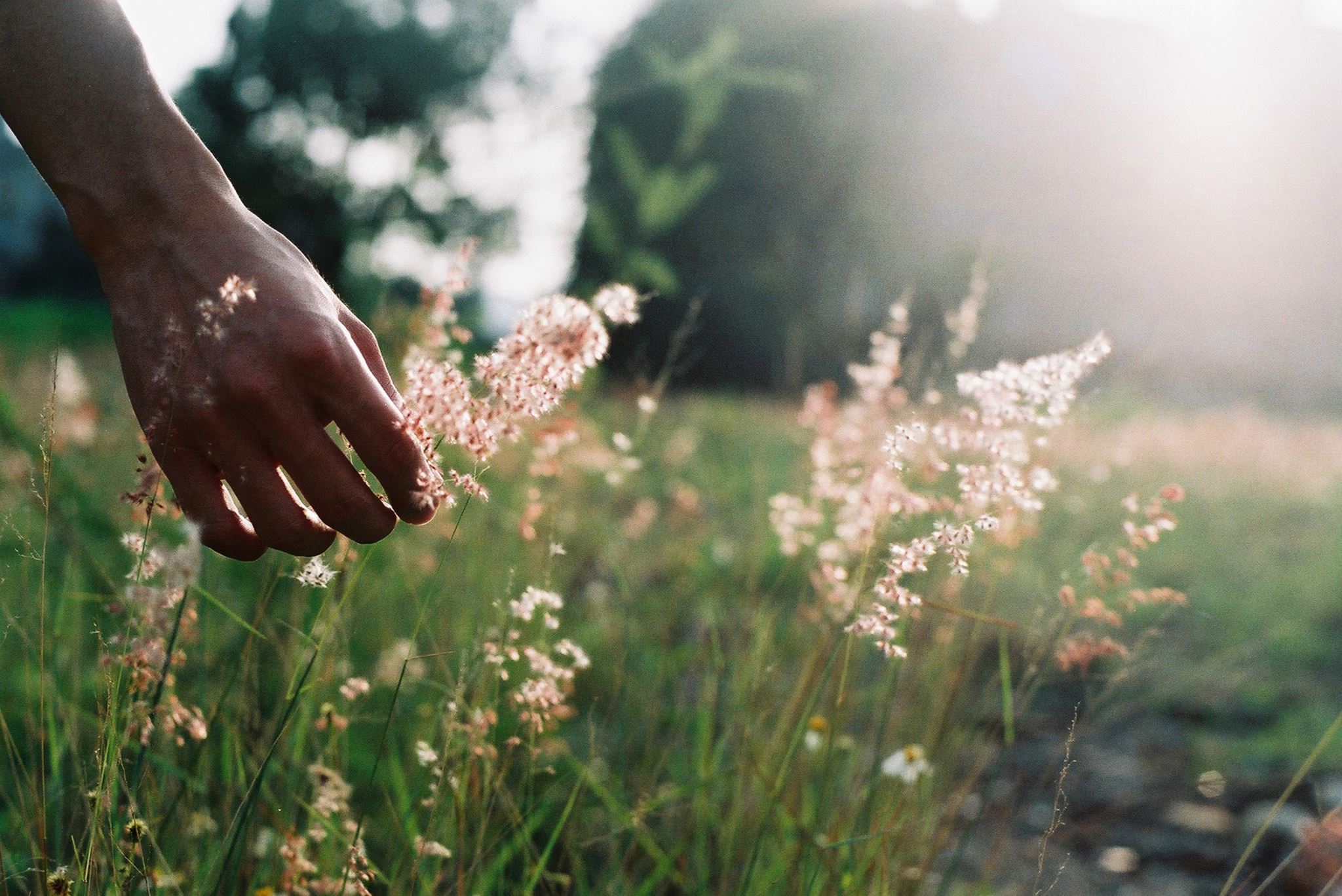 FRASES DE ARISTÓTELES
Sobre o conhecimento e a sabedoria: 
"O ignorante afirma, o sábio duvida, o sensato reflete."
"Nunca existiu uma grande inteligência sem uma veia de loucura."
"O sábio nunca diz tudo o que pensa, mas pensa sempre tudo o que diz."
FRASES DE ARISTÓTELES
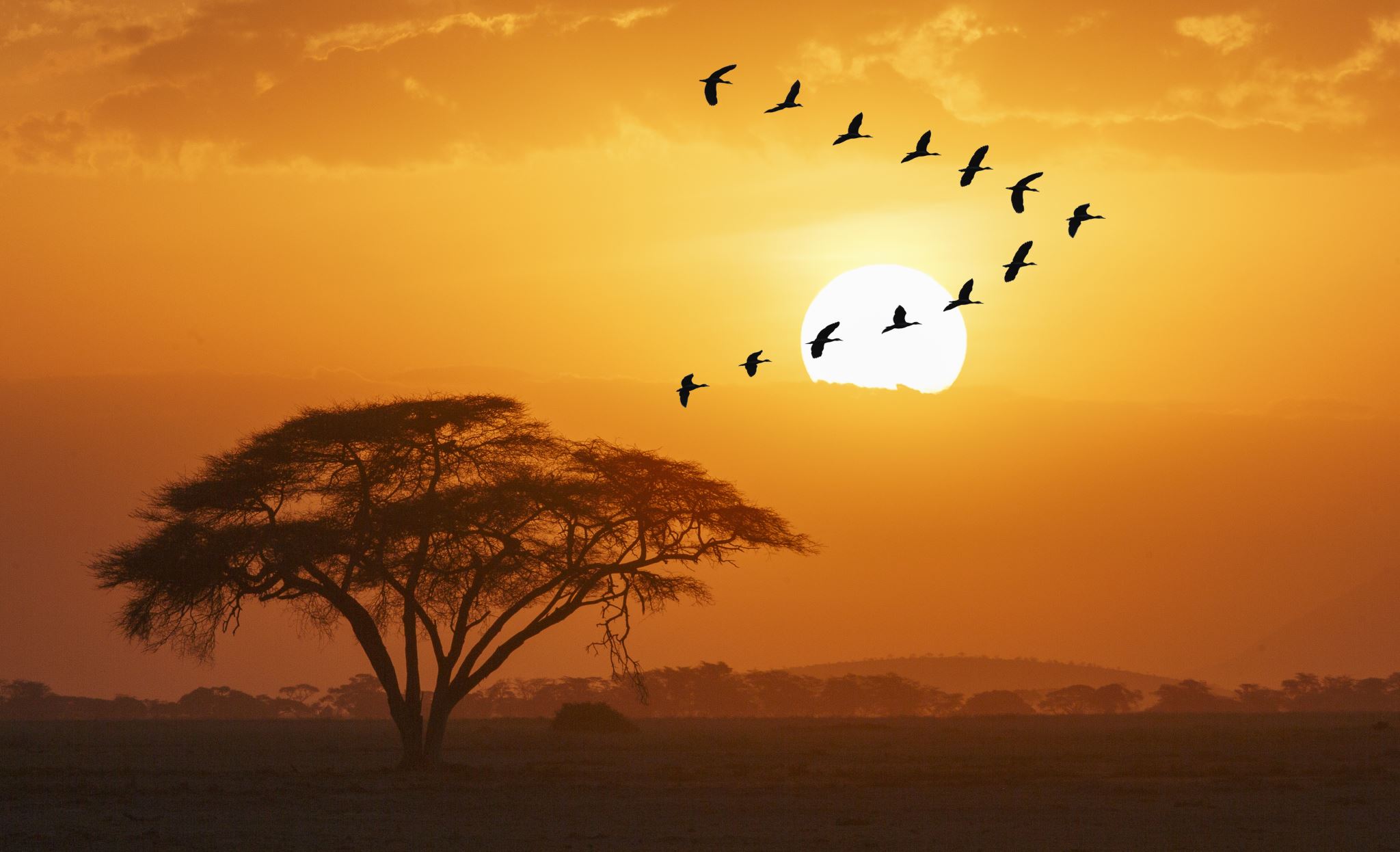 FRASES DE ARISTÓTELES
Sobre a política:
 "O homem é por natureza um animal político."
"A justiça é a primeira virtude, tanto das coisas individuais como das comunidades."